SERVICIO NACIONAL DE CALIDAD Y SALUD ANIMAL
PROYECTO EJECUTIVO

Ejercicio Fiscal 2.019


Asunción, 25 de Setiembre de 2.018
OBJETIVOS ESTRATÉGICOS
PRINCIPALES PRODUCTOS ENTREGADOS
¿QUIENES SOMOS?
Alcanzar el reconocimiento nacional e internacional.
Optimizar la gestión de prestación de asistencia técnica sanitaria a los pequeños y medianos productores.
Ofrecer un Sistema de Gestión y Seguimiento.
Gestión de Innovación.
Optimizar el desarrollo del capital humano.
Asegurar en tiempo y forma disponibilidad de recursos.
Estatus sanitario animal fortalecido y mejorado, vigilancia y control de enfermedades animales de importancia económica y en la salud pública.
Vacunación oficial del ganado contra la fiebre aftosa y muestreos serológicos para demostrar inmunidad y no circulación viral de la mencionada enfermedad.
Vacunación oficial del ganado bovino y otras especies contra la brucelosis.
Registro, habilitación y control de plantas dedicadas a faenar, procesar y elaborar alimentos de origen animal, así como así también el transporte de los mismos, a fin de contribuir en el proceso de garantizar la inocuidad de los alimentos de origen animal.
Controles microbiológicos, de residuos y contaminantes en alimentos de origen animal.
Servicios laboratoriales de diagnóstico veterinario, producción de antígenos y control de calidad de biológicos de uso veterinario.
Registro, habilitación y control de firmas comerciales expendedoras de productos e insumos de uso en veterinaria y alimentos balanceado para consumo animal.
Certificados sanitarios garantizando la sanidad e inocuidad de productos y subproductos de origen animal a los mercados de exportación.
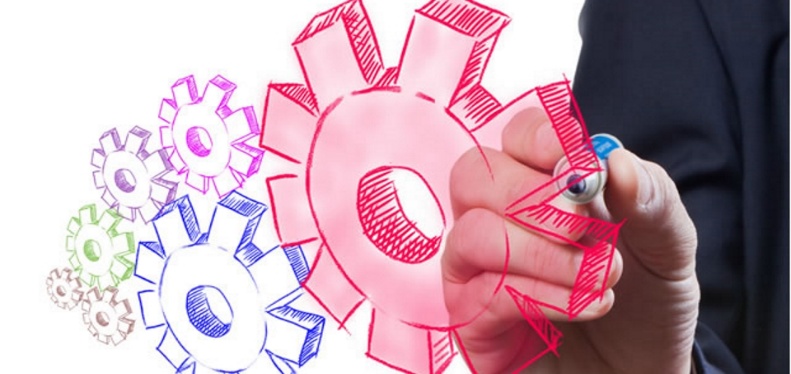 SITUACION SANITARIA
Certificaciones Obtenidas
ORGANIZACIÓN MUNDIAL DE SANIDAD ANIMAL - OIE
NACIONAL
1- FIEBRE AFTOSA
2- ENCEFALOPATIA ESPONGIFORME   BOVINA (EEB)
3- PESTE  BOVINA
4- PESTE EQUINA
5- PESTE DE LOS PEQUEÑOS RUMIANES
6- PESTE PORCINA CLÁSICA
1- ENFERMEDAD DE NEWCASTLE
El Paraguay ostenta 6 de las 7 certificaciones sanitarias que otorga la OIE, siendo la última enfermedad exótica en el país; es decir, no presente en nuestro territorio.
ORGANIZACIÓN INSTITUCIONAL Distribución Geográfica
Interior
Central
DATOS ESTADÍSTICOS
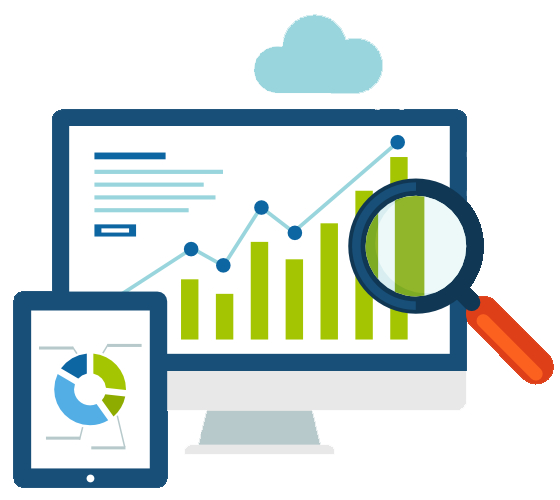 EXPORTACION DE CARNES, MENUDENCIAS, PRODUCTOS Y SUBPRODUCTOSCierre al 31 de agosto 2018
EXPORTACION DE CARNE BOVINA POR AÑO DESDE EL 1 DE ENERO AL 31 DE AGOSTO
En Miles de Dólares
En Toneladas
EXPORTACION DE MENUDENCIA BOVINA POR AÑO DESDE EL 1 DE ENERO AL 31 DE AGOSTO
En Miles de Dólares
En Toneladas
COMPARATIVO 2.017-2.018
EXPORTACIONES POR ESPECIE
BOVINA
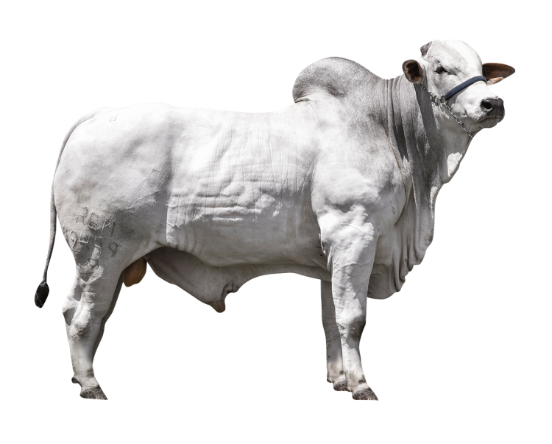 AVIAR
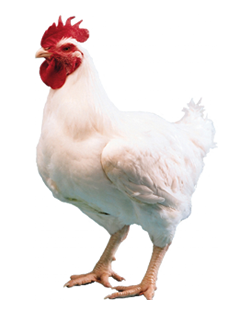 PORCINA
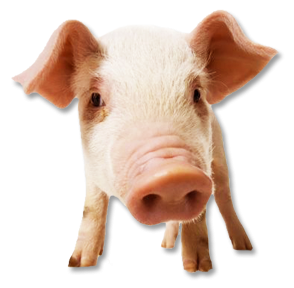 INVERSIONES
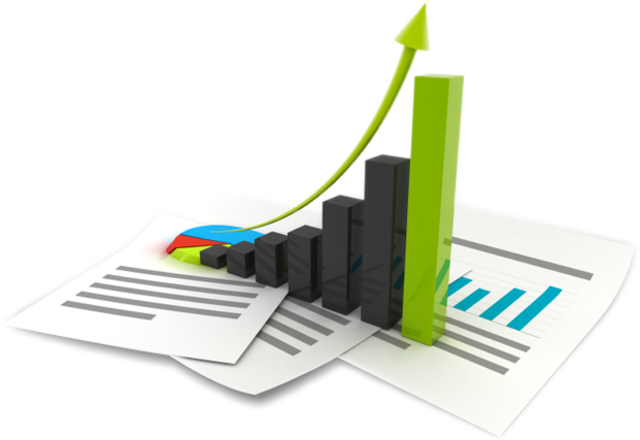 RECURSOS HUMANOS
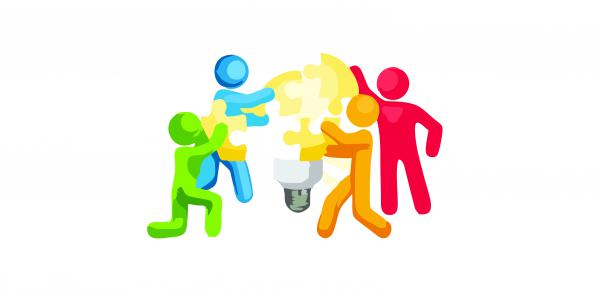 RECURSOS HUMANOS 
POR DEPARTAMENTO GEOGRÁFICO
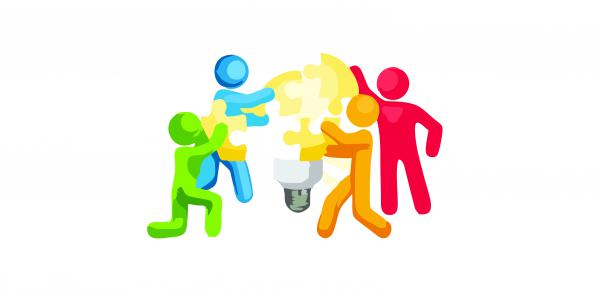 PARQUE AUTOMOTOR
PROYECTO DE PRESUPUESTO 

EJERCICIO FISCAL 2.019
PRESUPUESTO 2.019
COMPARATIVO POR FUENTE DE FINANCIAMIENTO
* 42% de Ejecución al 31/08/2.018.
POR ORIGEN DEL INGRESO
COMPARATIVO GASTOS ENTRE 2.018 Y 2.019
GRÁFICA POR FUENTE DE FINANCIAMIENTO
OBSERVACIONES AL PRESUPUESTO
OBSERVACIONES AL PRESUPUESTO
OBSERVACIONES AL PRESUPUESTO
SENACSA, 52 AÑOS CON LA GENTE…

MUCHAS GRACIAS